Opções Exóticas
Baseado em Pina, M. Derivativos financeiros. Curitiba: IESDE, 2009
1
1
Opções Exóticas
Opções que independem da trajetória do ativo-objeto (digital, composta, ...)

Opções que dependem da trajetória do ativo-objeto (com barreiras)
2
Opção Digital:  paga R$ 1,00 se estiver in-the-money, ou R$ 0,00, em caso contrário
Resultado
Resultado
1,00
1,00
Pe
Pa
Pe
Pa
Call
Put
3
Opção Digital:  paga R$ 1,00 se estiver in-the-money, ou R$ 0,00, em caso contrário
Suponha que uma empresa vá importar máquinas no valor de US$ 10 milhões, a ser pago em 60 dias. 
Preocupação: desvalorização cambial 

Uma alternativa seria comprar uma opção de compra de dólares, mas pode se proteger utilizando a opção digital.
Admitindo que para o preço de exercício de R$ 5,50 / US$ o mercado esteja negociando prêmio de R$ 500 mil e de R$ 450 mil para opção de compra e opção digital, respectivamente. A opção digital gera um milhão de Reais se exercida.  

Com base nessas informações, complete a tabela a seguir
4
5
6
7
Opções Compostas:  o ativo-objeto é outra opção, que está ligada a um ativo-objeto
Opção de compra

Opção de venda
Opção de compra sobre
Opção de compra

Opção de venda
Opção de venda sobre
8
Opções Compostas:  o ativo-objeto é outra opção, que está ligada a um ativo-objeto
Suponha uma empresa brasileira que esteja disputando uma concorrência para desenvolver um projeto de investimento. Se ela vencer a disputa, terá que importar equipamentos dos EUA.
Preocupação: desvalorização cambial 

Se comprar dólares futuro ou uma opção de compra de dólares pode perder dinheiro caso não vença a concorrência.
Alternativa: adquirir o direito de comprar uma opção de compra de dólares caso vença a concorrência.
9
Opções Compostas:  o ativo-objeto é outra opção, que está ligada a um ativo-objeto
Considere uma empresa brasileira que está concorrendo para ganhar um contrato de venda de um produto para os EUA por US$ 10 milhões. A firma será informada em 30 dias se ganhou a concorrência ou não. Se ganhar, receberá o pagamento pela venda 30 dias após a entrega do produto. 
Preocupação: valorização cambial 
Dados:
Opção de venda com prazo de vencimento em 60 dias, preço de exercício de R$ 5,50/US$ tem prêmio de R$ 0,05 por US$.
Opção de compra de opção de venda, com prazo de 30 dias, válida por 30 dias, preço de exercício de R$ 5,50/US$ tem prêmio de R$ 0,025 por US$.
Se a opção de venda vier a ser exercida, a empresa terá que pagar um valor fixo de R$ 200 mil.
10
Opções Compostas:  o ativo-objeto é outra opção, que está ligada a um ativo-objeto
11
Opções com barreiras:  quando o ativo-objeto ultrapassa a barreira, a opção ativada ou desativada
Além do preço de exercício, deve-se determinar um valor para barreira
Tipos:
Down-and-out
Down-and-in
Up-and-out
Up-and-in
12
Opções com barreiras:  quando o ativo-objeto ultrapassa a barreira, a opção ativada ou desativada
Down-and-out: opção com barreira que 		desativa – é cancelada – se o 	preço do ativo-objeto cair 	abaixo do valor da barreira.
13
Opções com barreiras: Down-and-out
Considere uma empresa que tem uma dívida em dólares e deve fazer um pagamento de 100 milhões de dólares em 60 dias. Hoje a taxa de câmbio a vista está em R$ 5,40/US$ 
Preocupação: desvalorização cambial 
Dados:
Opção de compra com prazo de vencimento em 60 dias, preço de exercício de R$ 5,50/US$ tem prêmio de R$ 0,05 por US$.
Opção de compra com barreira tipo down-and-out, com prazo 60 dias, barreira em R$ 5,20/US$, preço de exercício de R$ 5,50/US$ tem prêmio de R$ 0,035 por US$.
14
Opções com barreiras: Down-and-out
Considere uma empresa que tem uma dívida em dólares e deve fazer um pagamento de 100 milhões de dólares em 60 dias. Hoje a taxa de câmbio a vista está em R$ 5,40/US$ 
Preocupação: desvalorização cambial 
Dados:
Opção de compra com prazo de vencimento em 60 dias, preço de exercício de R$ 5,50/US$ tem prêmio de R$ 0,05 por US$.
Opção de compra com barreira tipo down-and-out, com prazo 60 dias, barreira em R$ 5,20/US$, preço de exercício de R$ 5,50/US$ tem prêmio de R$ 0,035 por US$.
Se a taxa de câmbio cair abaixo de R$ 5,20/US$ durante os 60 dias, a opção será desativada.
15
Opções com barreiras: Down-and-out
Considere uma empresa que tem uma dívida em dólares e deve fazer um pagamento de 100 milhões de dólares em 60 dias. Hoje a taxa de câmbio a vista está em R$ 5,40/US$ 
Preocupação: desvalorização cambial 
Se a taxa de câmbio não cair abaixo de R$ 5,20/US$ no período, economizará R$ 0,15/US$ (R$ 0,50/US$ – R$ 0,35/US$)
Se a taxa de câmbio cair abaixo de R$ 5,20/US$ durante os 60 dias, e depois se recuperar, ultrapassando R$ 5,50/US$ a opção estará desativada e ficará sem proteção.
16
Opções com barreiras: Down-and-out
Considere uma empresa que tem uma dívida em dólares e deve fazer um pagamento de 100 milhões de dólares em 60 dias. Hoje a taxa de câmbio a vista está em R$ 5,40/US$ 
Preocupação: desvalorização cambial 
Se a taxa de câmbio não cair abaixo de R$ 5,20/US$ no período, economizará R$ 0,15/US$ (R$ 0,50/US$ – R$ 0,35/US$)
Se a taxa de câmbio cair abaixo de R$ 5,20/US$ durante os 60 dias, e depois se recuperar, ultrapassando R$ 5,50/US$ a opção estará desativada e ficará sem proteção.

Aposta” que após a queda abaixo de R$ 5,20/US$ a probabilidade de ultrapassar R$ 5,50 é remota.
17
Opções com barreiras:  quando o ativo-objeto ultrapassa a barreira, a opção ativada ou desativada
Down-and-in: opção com barreira que ativa – 	passa a valer – se o preço do 	ativo-objeto cair abaixo do valor 	da barreira.
18
Opções com barreiras: Down-and-in
Considere uma empresa que vai receber um pagamento de 10 milhões de dólares pelo produto que irá exportar. A taxa de câmbio a vista está em R$ 5,40/US$ 
Preocupação: valorização cambial 
Dados:
Opção de venda, preço de exercício de R$ 5,20/US$ tem prêmio de R$ 0,04 por US$.
Opção de venda com barreira tipo down-and-in, barreira em R$ 5,00/US$, preço de exercício de R$ 5,20/US$ tem prêmio de R$ 0,03 por US$.
Se a taxa de câmbio cair abaixo de R$ 5,20/US$ durante os 60 dias, a opção será ativada.
19
Opções com barreiras: Down-and-in
Preencha a tabela a seguir, para a operação de US$ 10 Mi
Dados:
Opção de venda, preço de exercício de R$ 5,20/US$ tem prêmio de R$ 0,04 por US$.
Opção de venda com barreira tipo down-and-in, barreira em R$ 5,00/US$, preço de exercício de R$ 5,20/US$ tem prêmio de R$ 0,03 por US$.
20
Opções com barreiras: Down-and-in
Preencha a tabela a seguir, para a operação de US$ 10 Mi
Dados:
Opção de venda, preço de exercício de R$ 5,20/US$ tem prêmio de R$ 0,04 por US$.
Opção de venda com barreira tipo down-and-in, barreira em R$ 5,00/US$, preço de exercício de R$ 5,20/US$ tem prêmio de R$ 0,03 por US$.
21
Opções com barreiras: Down-and-in
Preencha a tabela a seguir, para a operação de US$ 10 Mi
Aposta” que após o Real deverá permanecer no patamar atual.
22
Opções com barreiras:  quando o ativo-objeto ultrapassa a barreira, a opção ativada ou desativada
Up-and-out: opção com barreira que desativa – 	é cancelada – se o preço do 	ativo-objeto 	ultrapassar o valor da 	barreira.
23
Opções com barreiras:  quando o ativo-objeto ultrapassa a barreira, a opção ativada ou desativada
Up-and-in: opção com barreira que é	 ativada – 	passa a valer– se o	preço do ativo-	objeto ultrapassar abaixo do valor 	da barreira.
24
Outras Opções Exóticas
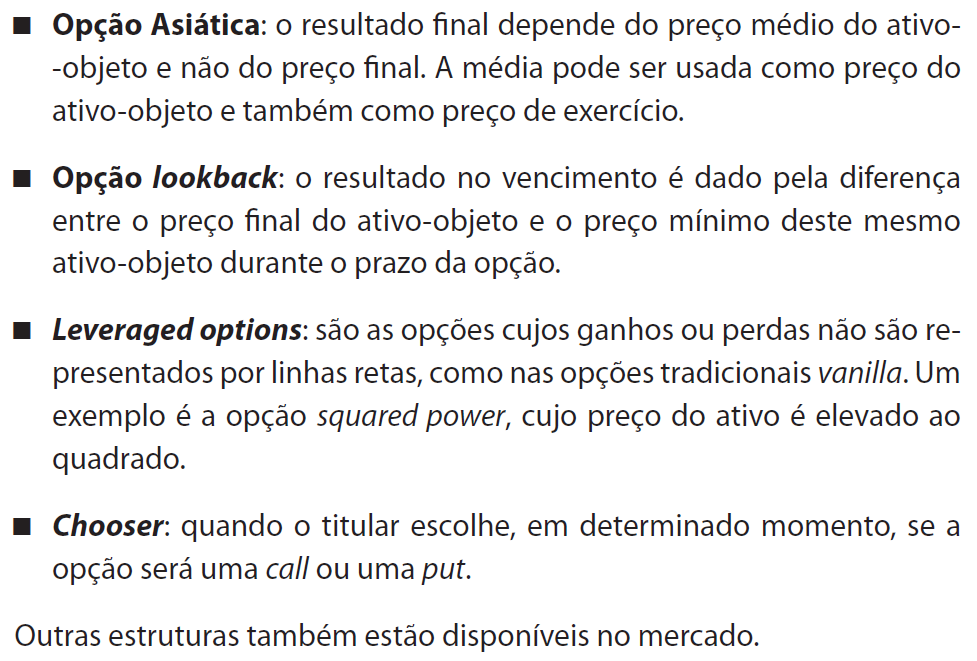 25
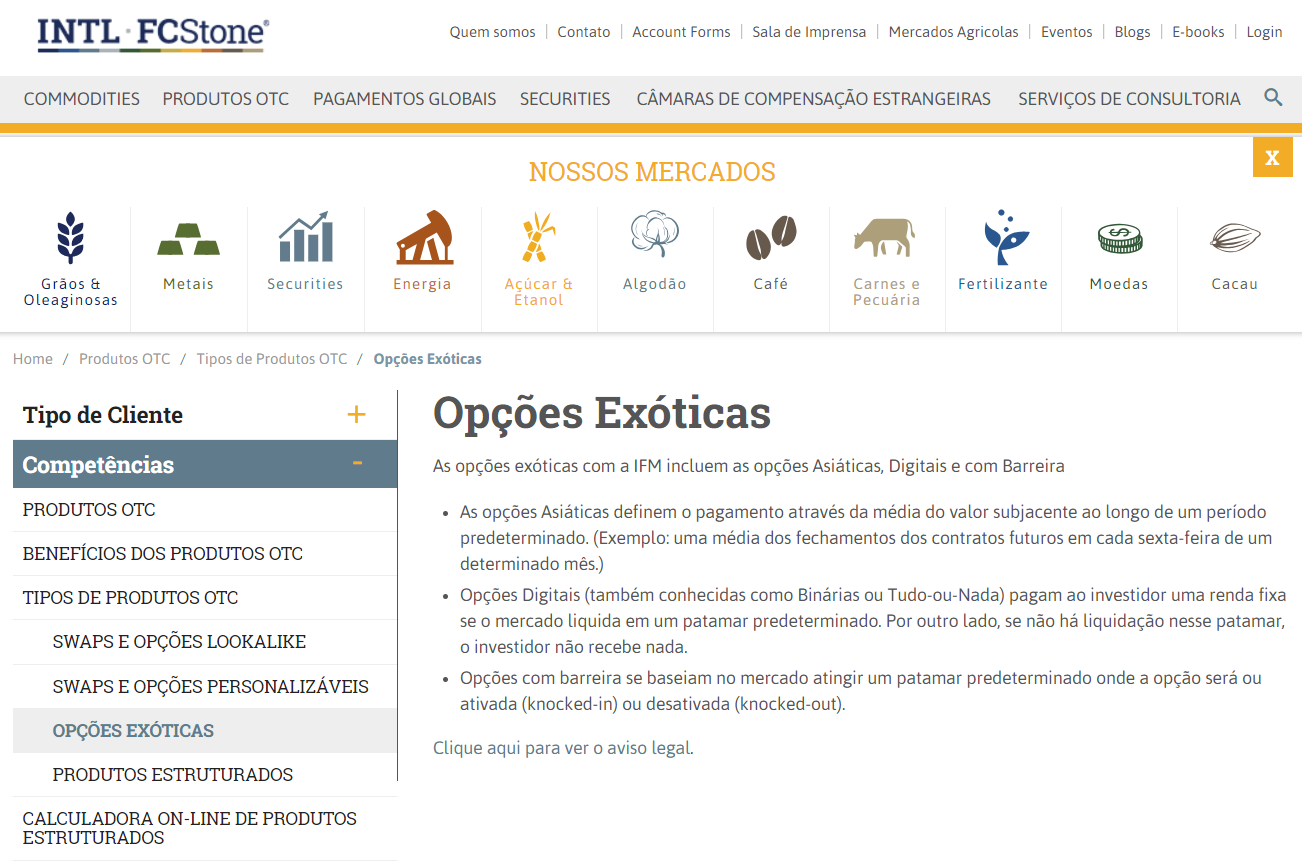 26
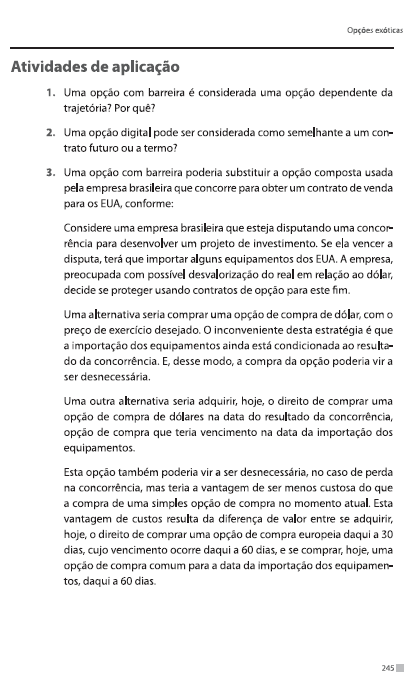 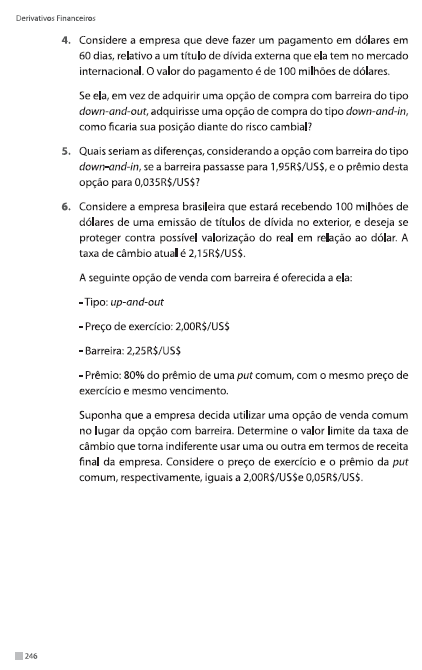 27